«Игровая площадка крошек – капитошек»
Воспитатели: Мига Е.Н.,
                             Лапина Н.В.
г. Ярославль, 2016
Цветочная клумба встречает ребят, у клумбы цветочной утята сидят.
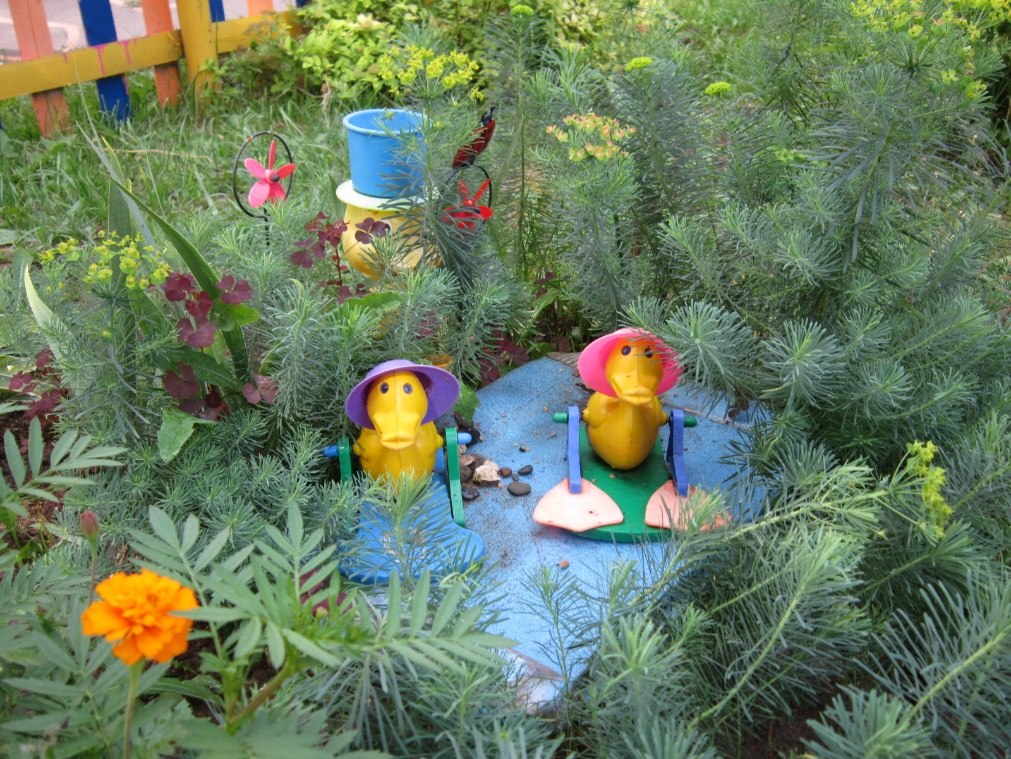 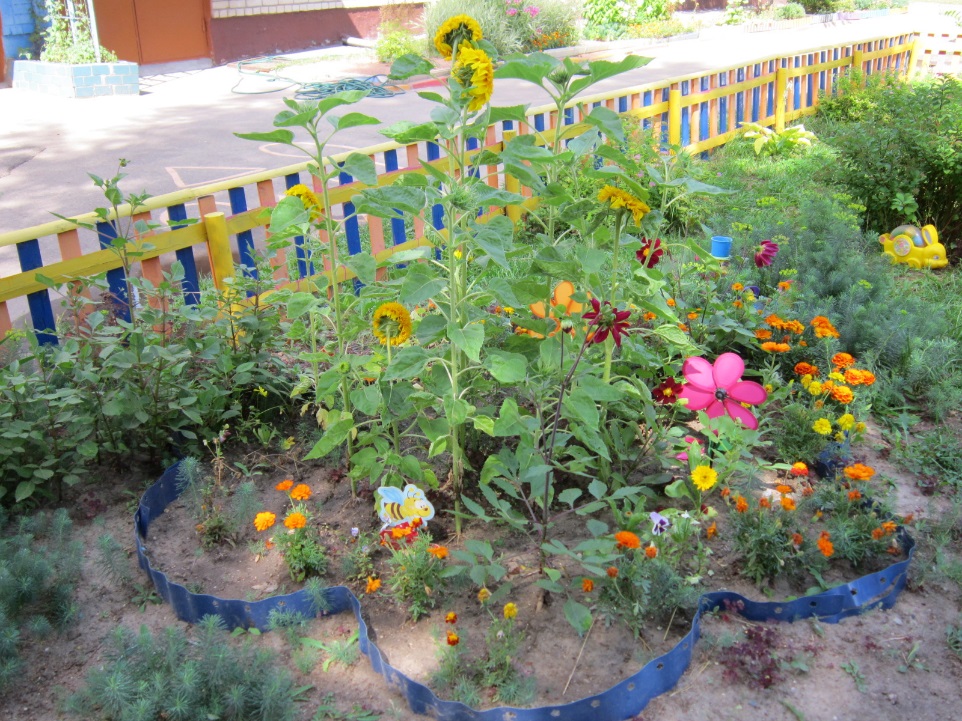 Прокачусь в машине я, рядом все мои друзья.
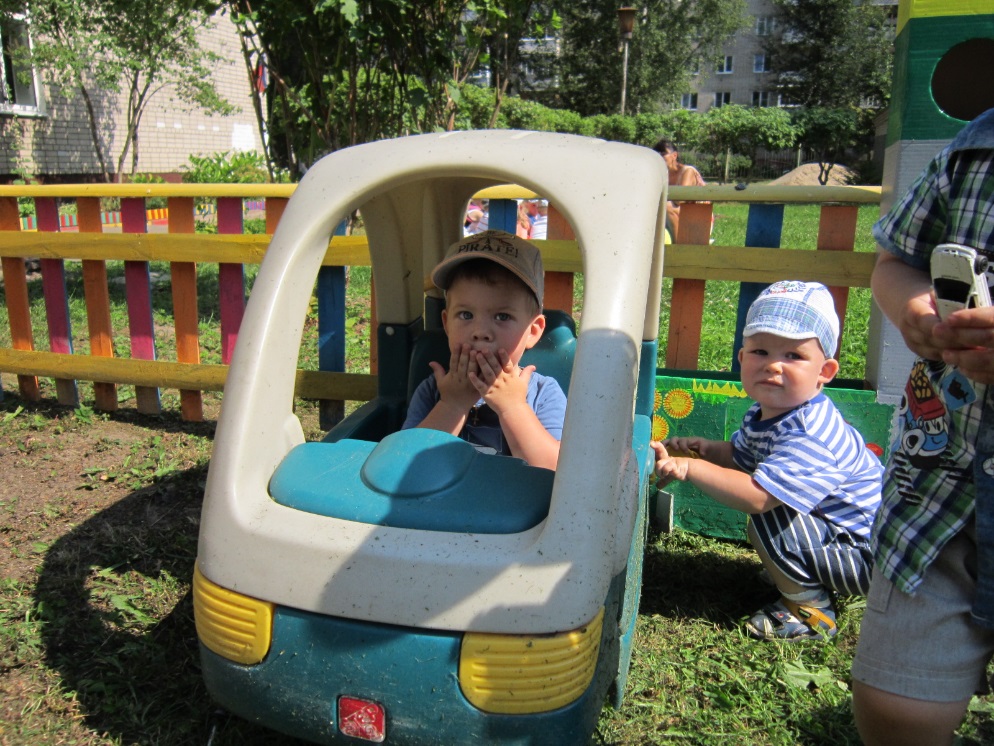 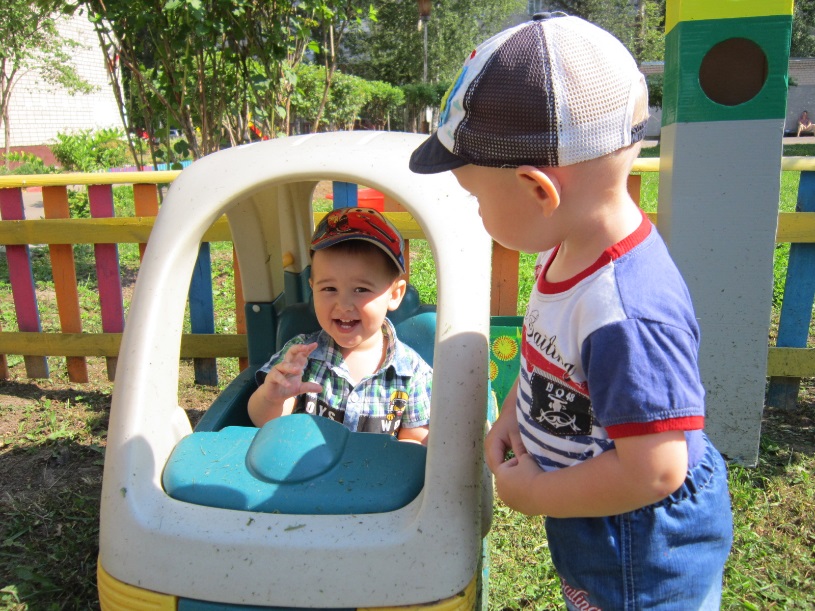 А для маленьких машин стол под деревом стоит
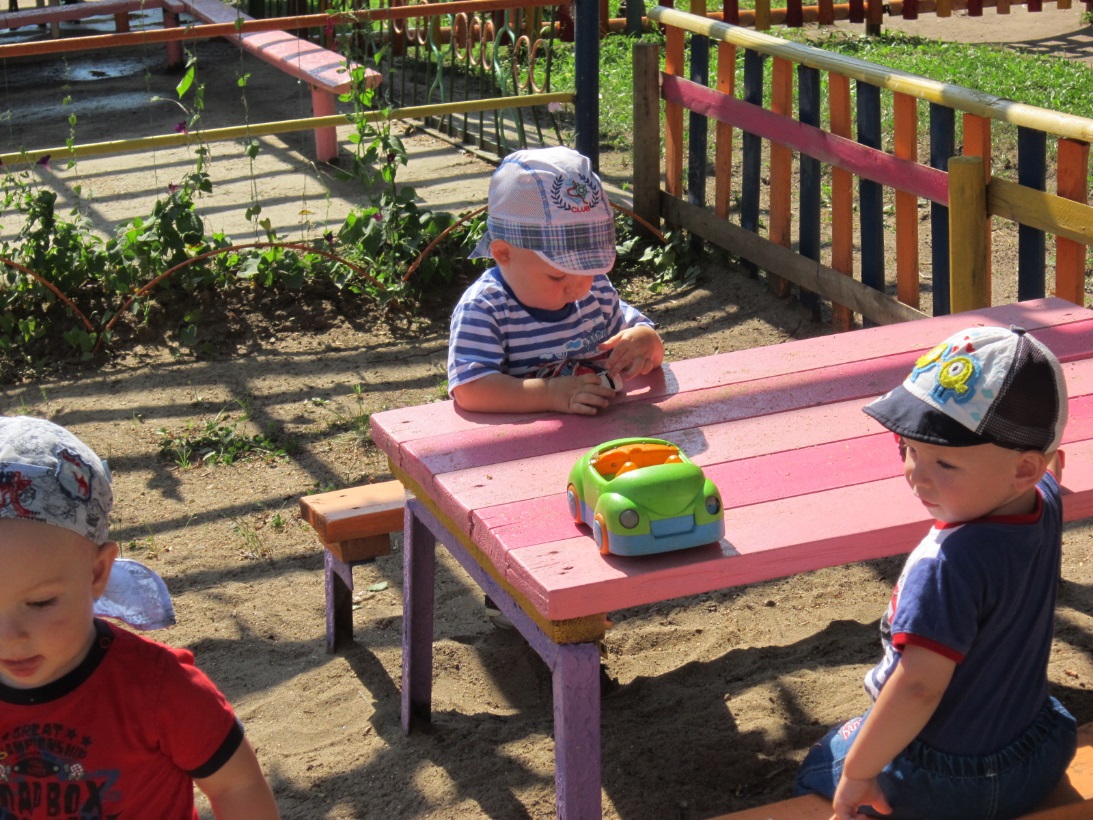 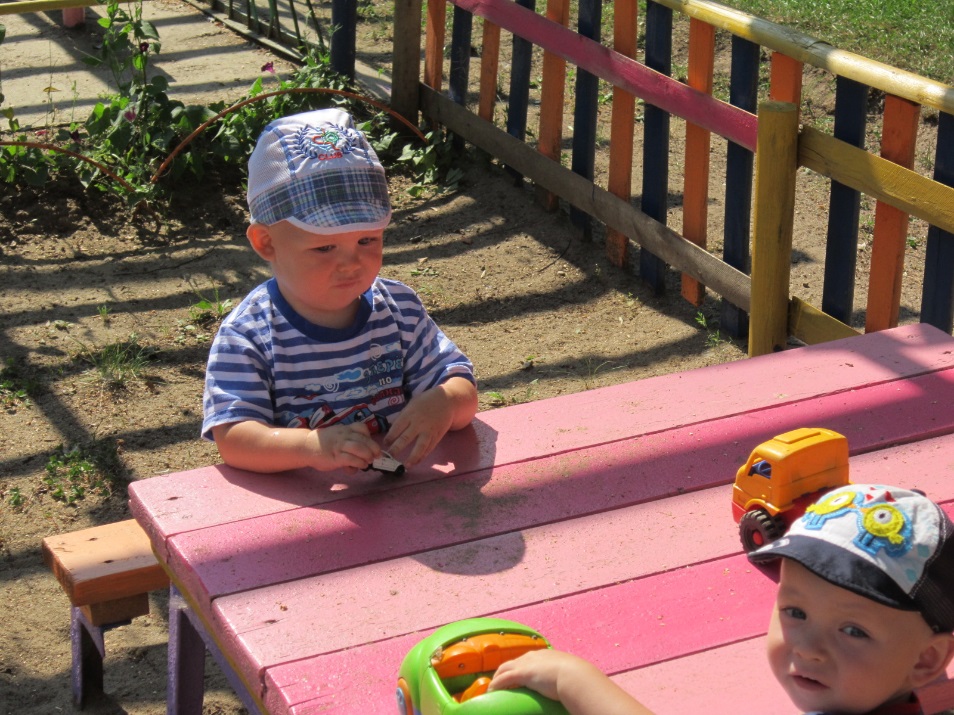 Здесь песочница – корабль, в гости примет всех ребят. Напекут детишки пирожков для мишки.
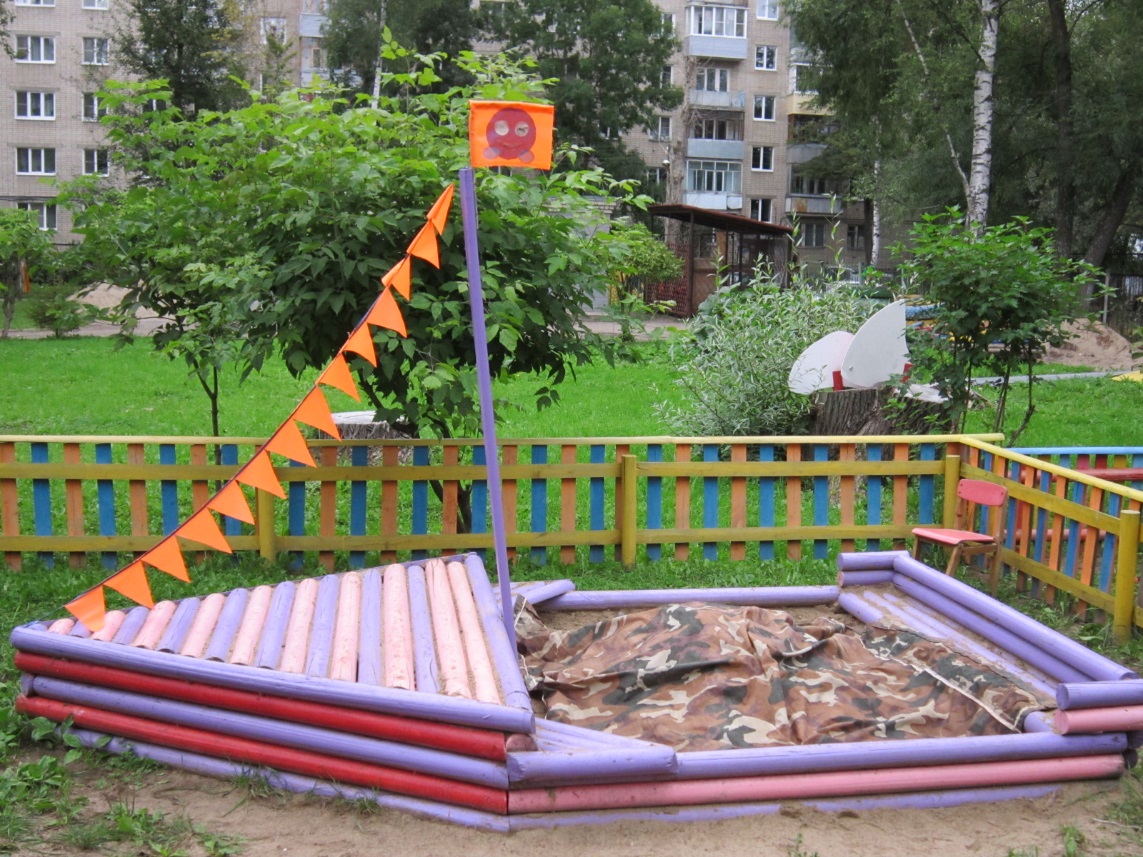 Стол с водою здесь у нас. Поиграем . Будет класс!
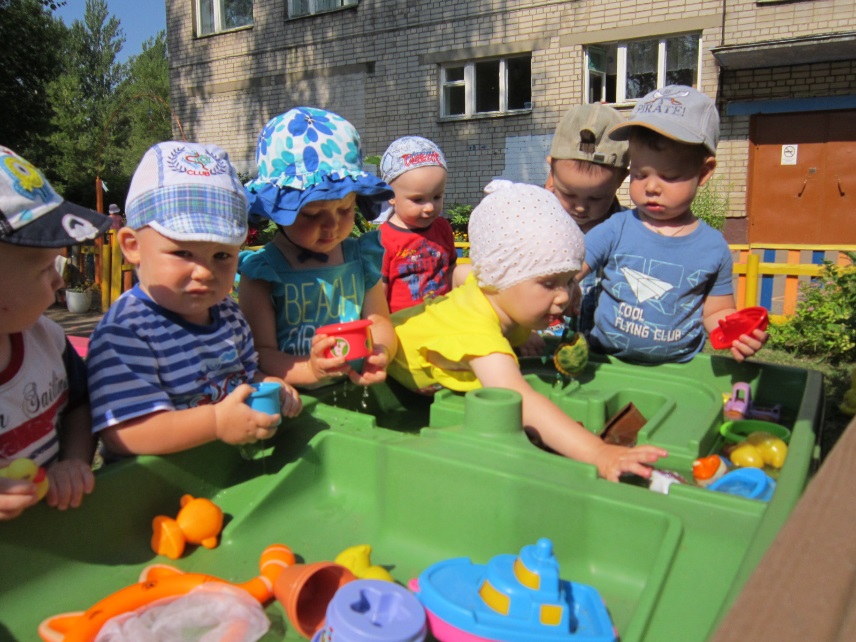 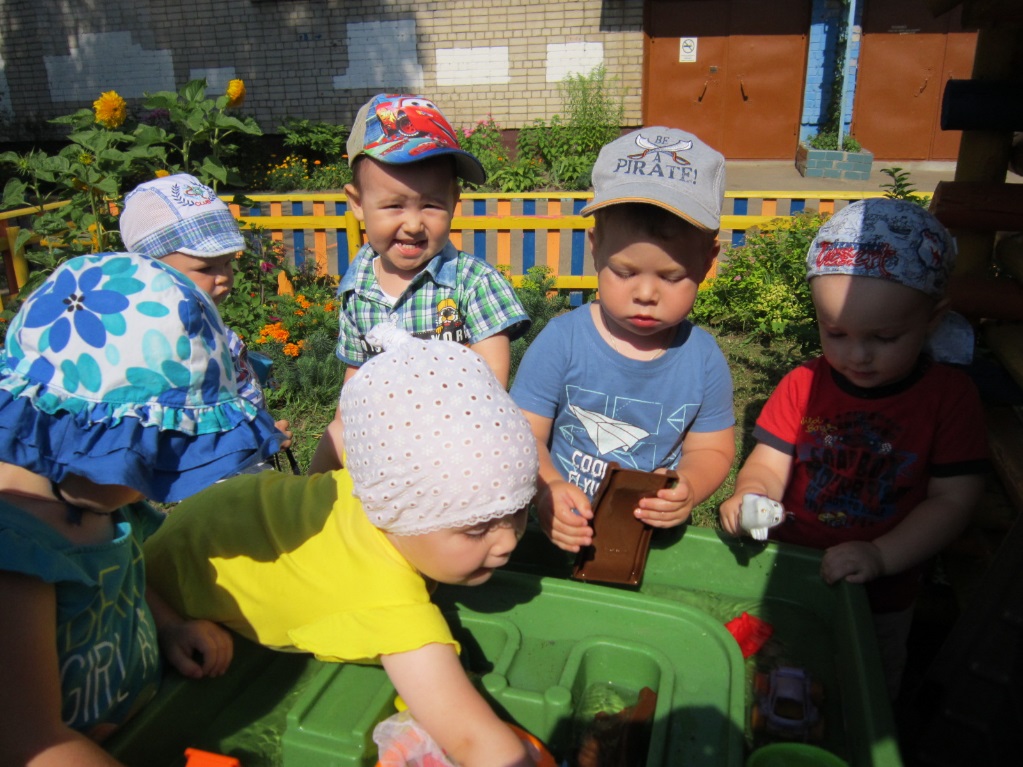 На пенёчках как грибы, пирамидки выросли.
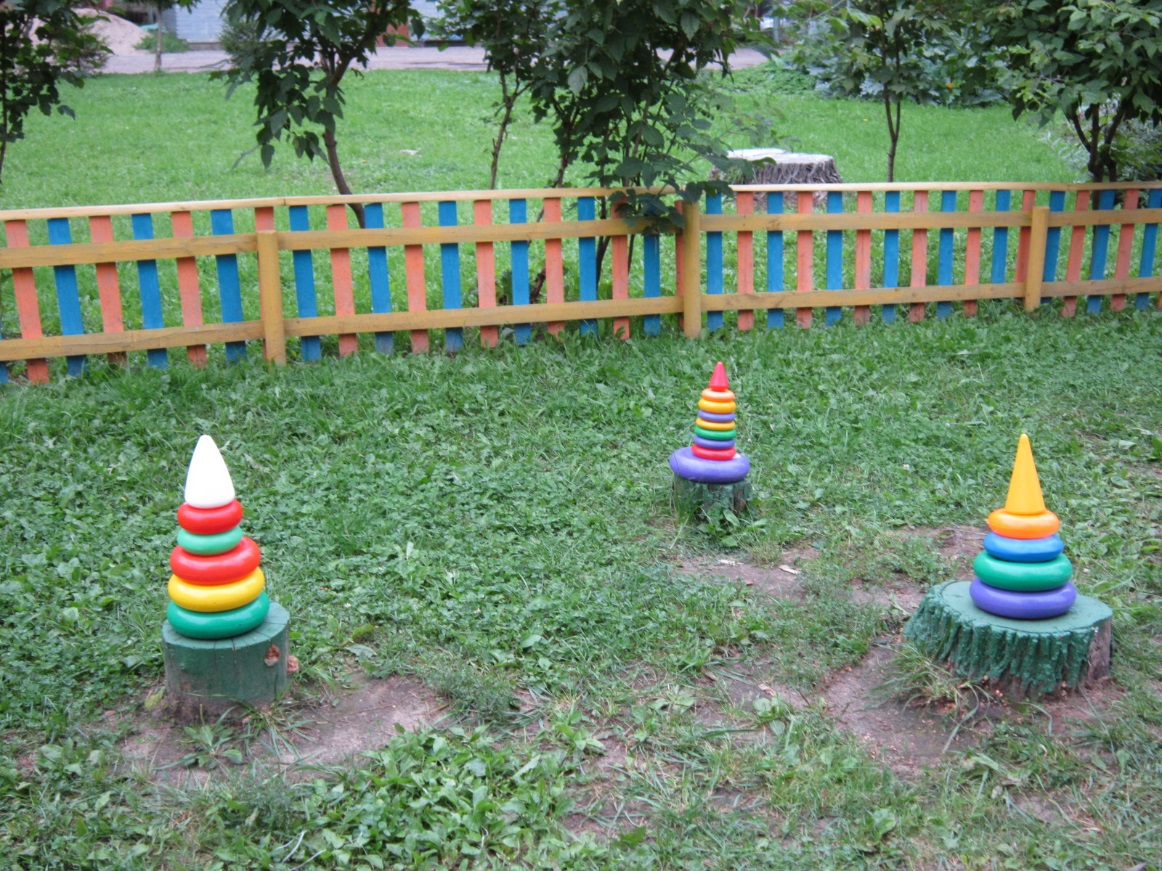 Чтобы детям не скучать, сказку можно рассказать.
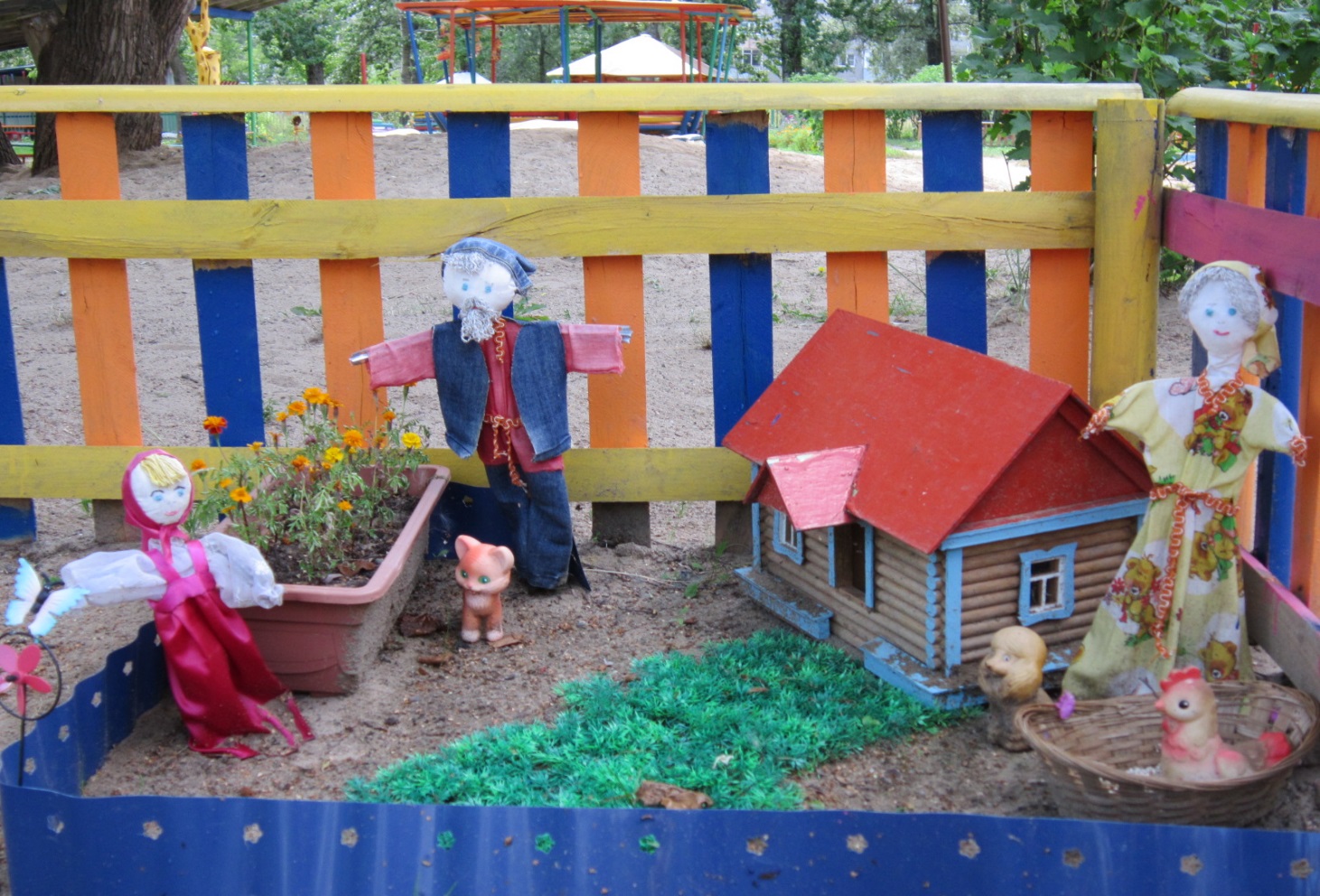 А на большой цветочной клумбе, лошадка белочку везёт. Ворона – каркуша в цветочках живёт
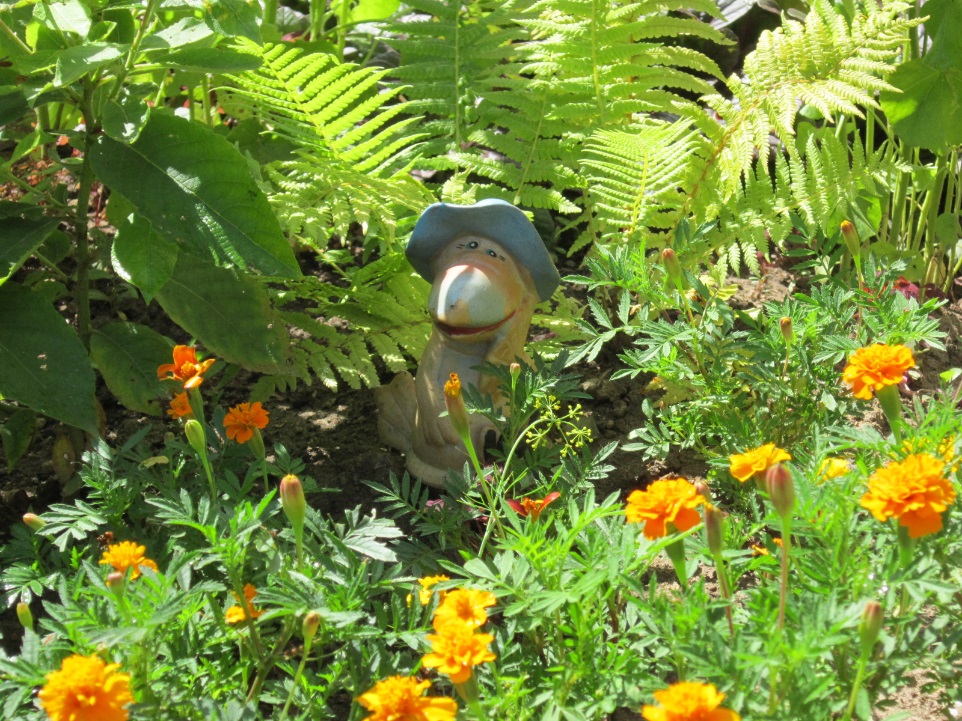 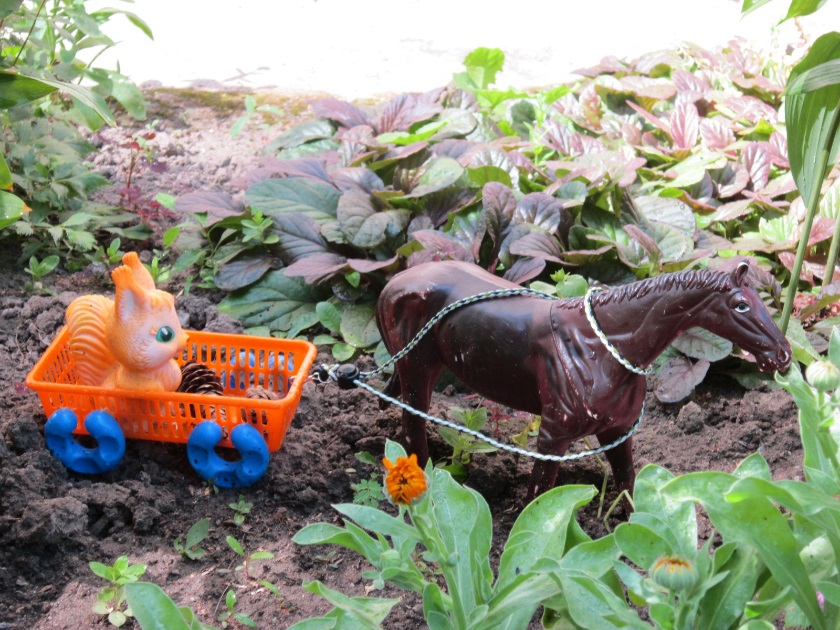 В озере лебедь, утята плывут.
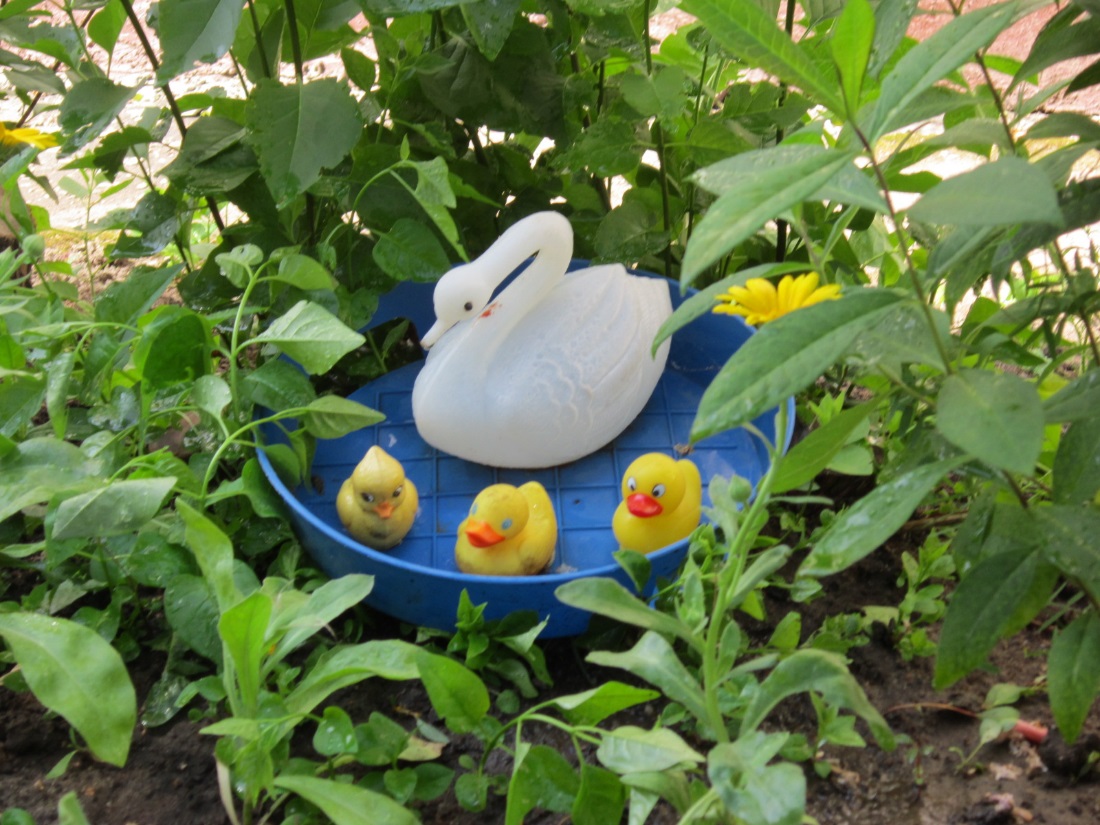 А на посту охранник стоит, цветочки на клумбе он бережно хранит.
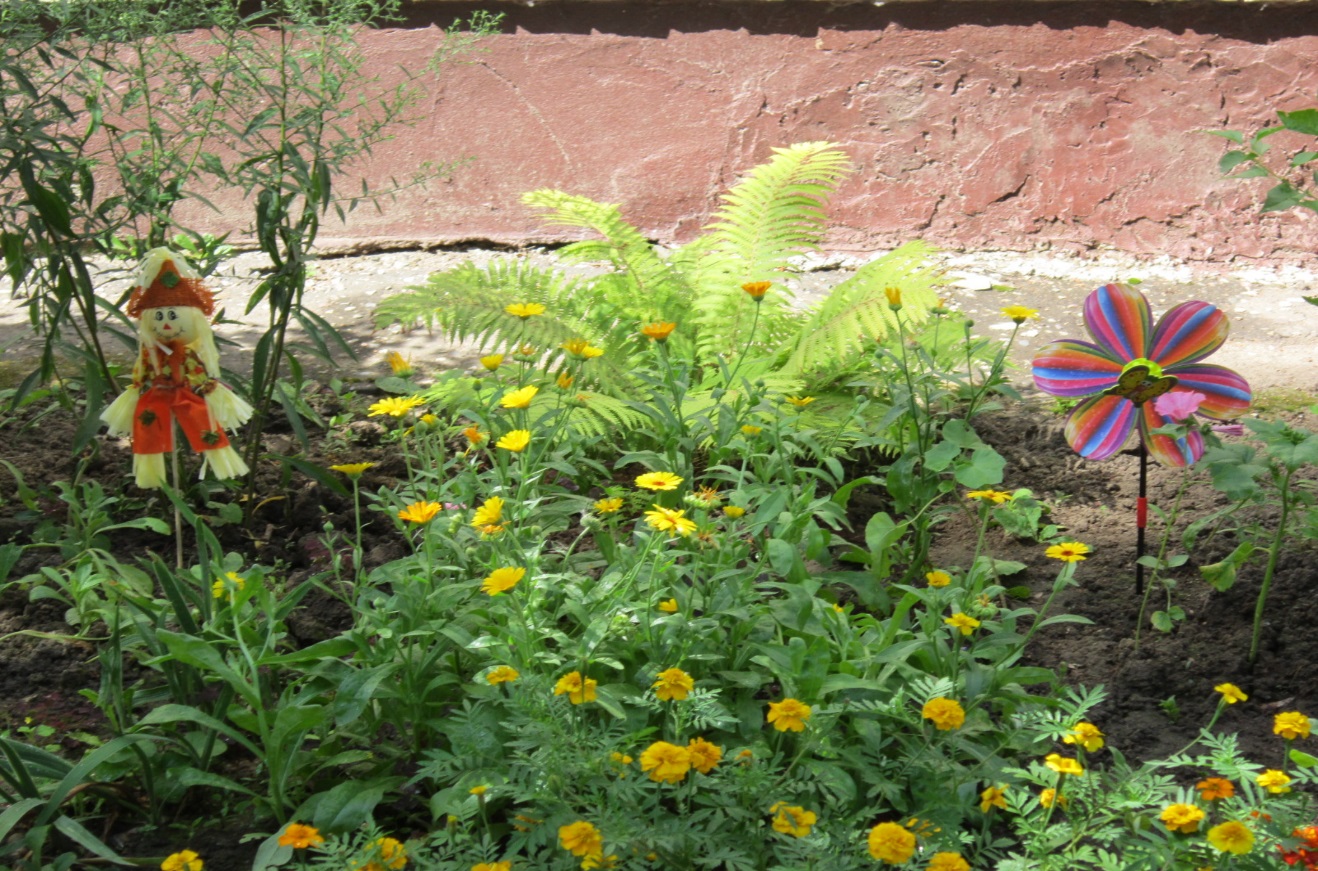 Строго нас вы не судите, показали всё для вас. На площадку приходите, будет весело у нас!
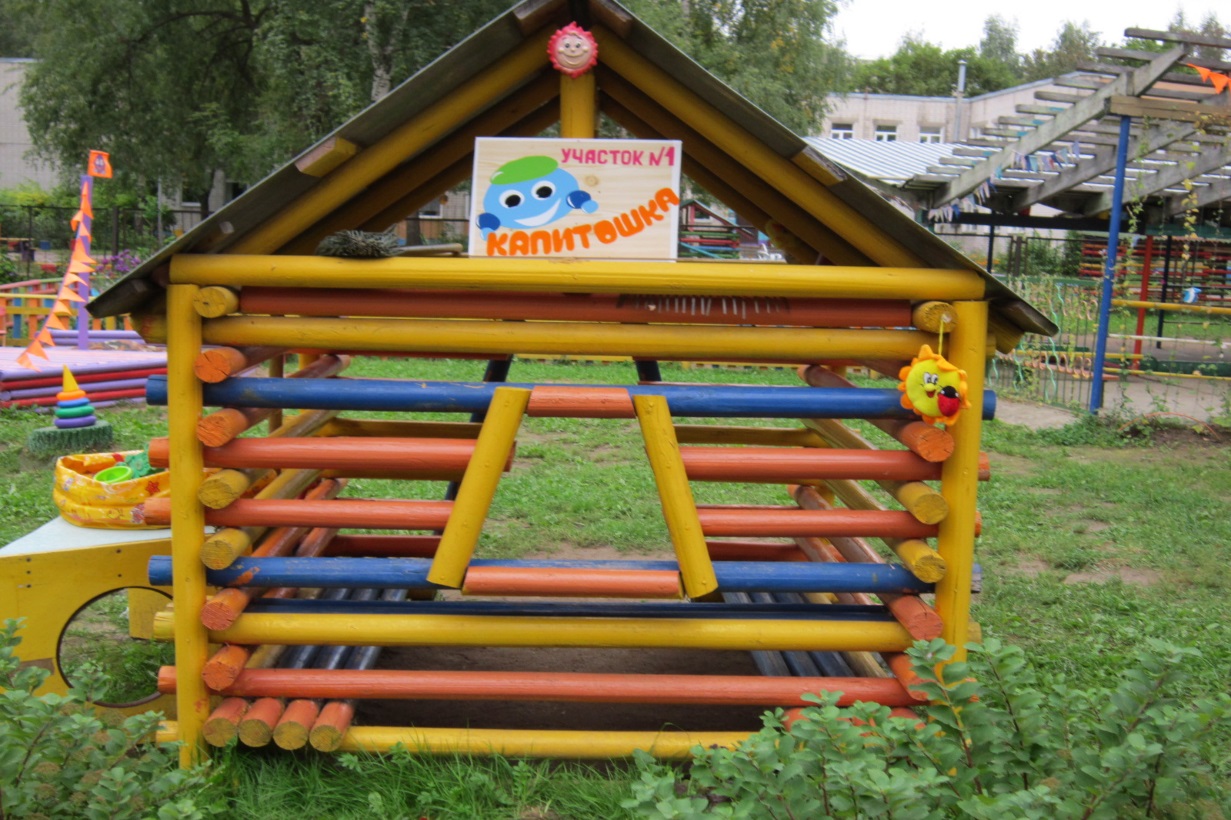 Благодарим за внимание!